Member Society Report(CASS)
Enrico Macii
CASS Representative
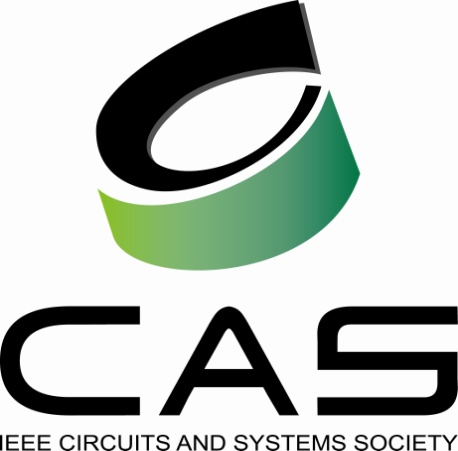 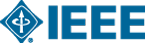 Status of Activity
Strong push by CASS community to have more interaction and exchange with EDA community
Many CASS people need EDA know-how for their daily work
CASS BoG established a SIG on EDA  (March 2017)
SIG-EDA, now SIG-Modeling (CASS BoG decision, 2018)
Effort to attract EDA people to CASS flagship conferences
2018: Included EDA as Major Theme for ISCAS
5 Regular Sessions on EDA (25 papers)
3+1 Special Sessions on EDA (20 papers) – coordination by SIG-EDA
Future Directions…
Ongoing discussion within SIG-Modeling to plan 2019 initiatives
Sinergy CASS-CEDA on DLP?
Joint  tutorials/short courses at CASS and CEDA conferences?
EDA summer school?
Point of concern by CASS BoG:
Financial status of D&T 
What actions to improve the numbers?